Incorporated Research Institutions for Seismology
How Do We Know Where an Earthquake Originated?Locating the epicenter of an earthquake using seismic data
Unlocki1ng2 the secre3t4s of a seismogram5…
_ _ s  _or_  _han  jus_       w_ggl_s
1 4     5   3  4             4    1     3
[This slide presentation is to accompany the lesson found here: https://www.iris.edu/hq/inclass/lesson/439 ]
[Speaker Notes: This slide presentation was created to accompany the IRIS activity “Locating an Earthquake with Recent Seismic Data” available here:
https://www.iris.edu/hq/inclass/lesson/locating_an_earthquake_with_recent_seismic_data]
Interpreting Seismic Data
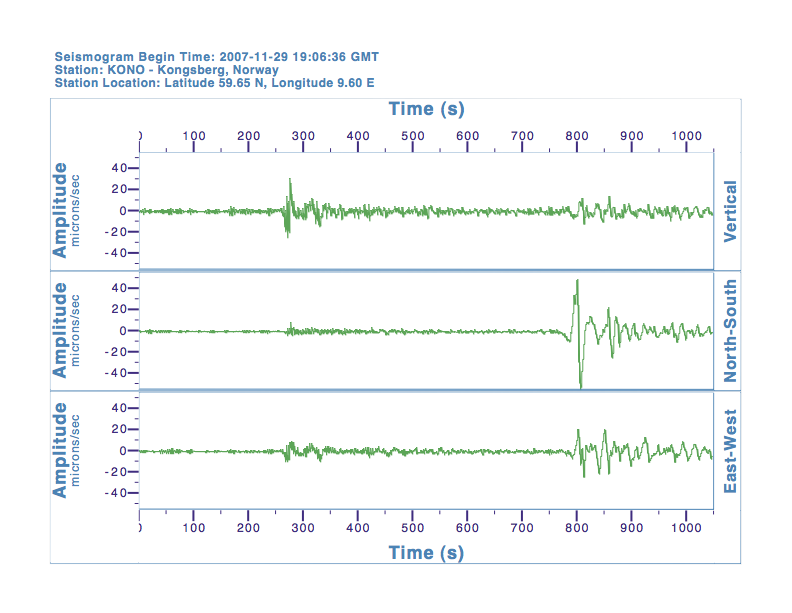 Animations of seismic wave motion
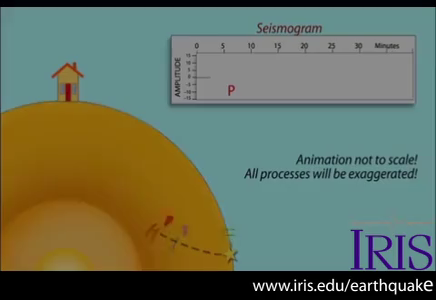 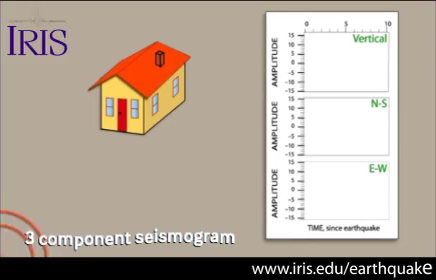 An earthquake generates seismic waves that (1) penetrate the Earth as body waves (P & S) or (2) travel as surface waves (Love and Rayleigh). Each wave has a characteristic speed and style of motion.
Modern seismometers include three (3) elements to determine the simultaneous movement in three (3) directions: up-down, north-south, and east-west.
[These animations are excerpts from longer narrated animations. See links in notes to full animations]
[Speaker Notes: Download full animations from:
https://www.iris.edu/hq/inclass/animation/114
 https://www.iris.edu/hq/inclass/animation/115]
Locating the Epicenter
Locate each seismic station on the globe/map
Identify S and P waves on seismogram
Determine S-P time (convert to sec)
Use travel time curve to determine distance from epicenter
Use string to determine possible locations
Compare with other group members
Interpreting Seismic Data
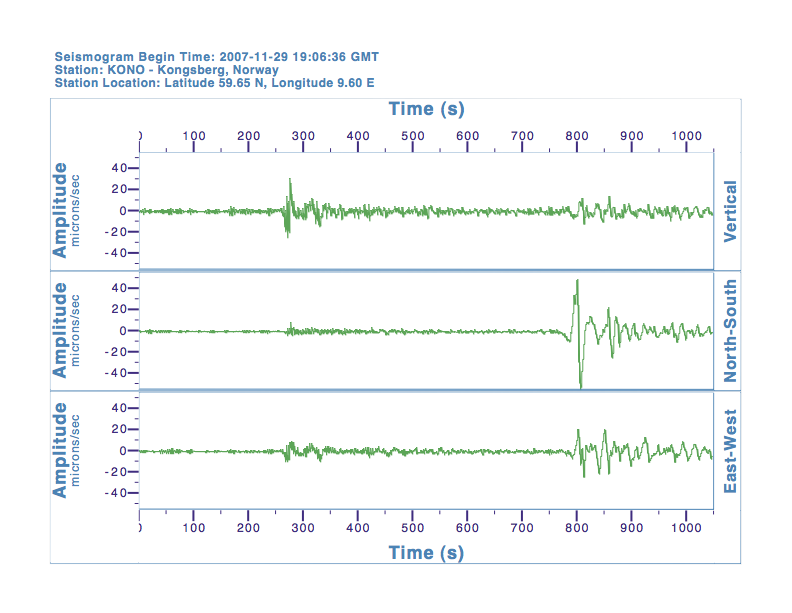 P wave arrives
~260 sec.
S  –  P 
770 sec – 260 sec
S wave arrives
~770 sec.
= 510 sec
      or  8.5 minutes
[Speaker Notes: Things to point out.
Three seismograms all recorded simultaneously at the same location (Vertical, North-South & East-west).
P wave arrives about 260 seconds; S wave arrives at about 770 seconds.
S minus P is 770 minus 260 =510 seconds
510 seconds divided by 60 seconds = 8 minutes 30 seconds.]
8:30
8:30
Using the travel-time curve
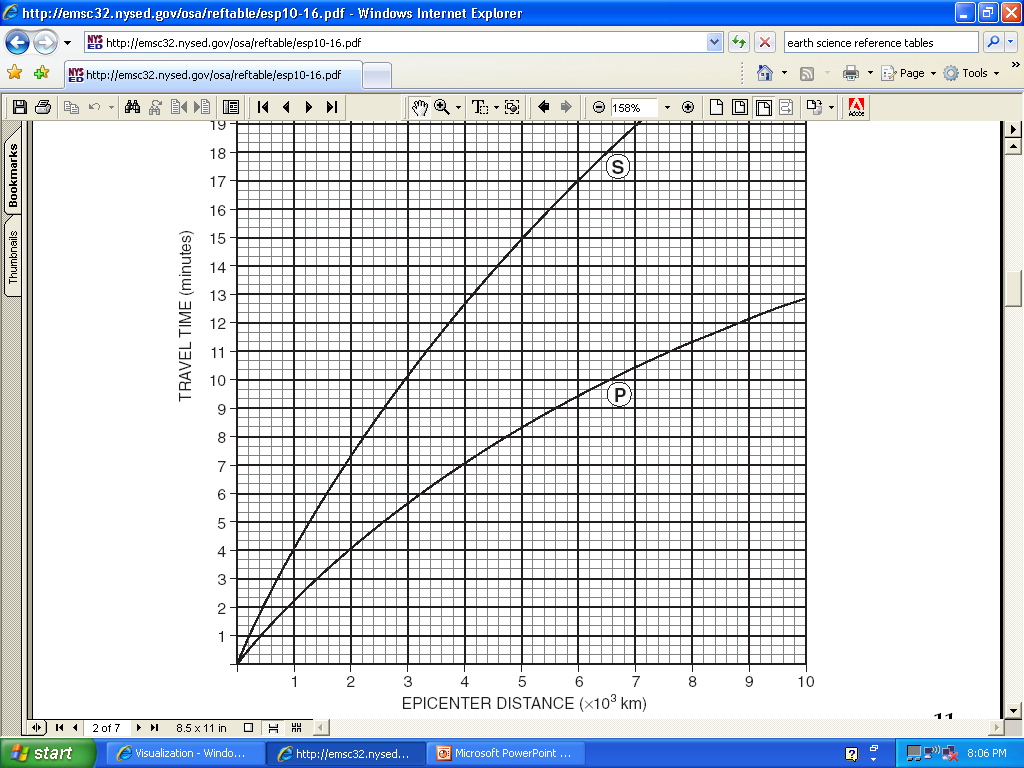 TAKE A PIECE OF PAPER, AND MARK OFF THE DIFFERENCE IN ARRIVAL TIME
8:30
Using the travel-time curve
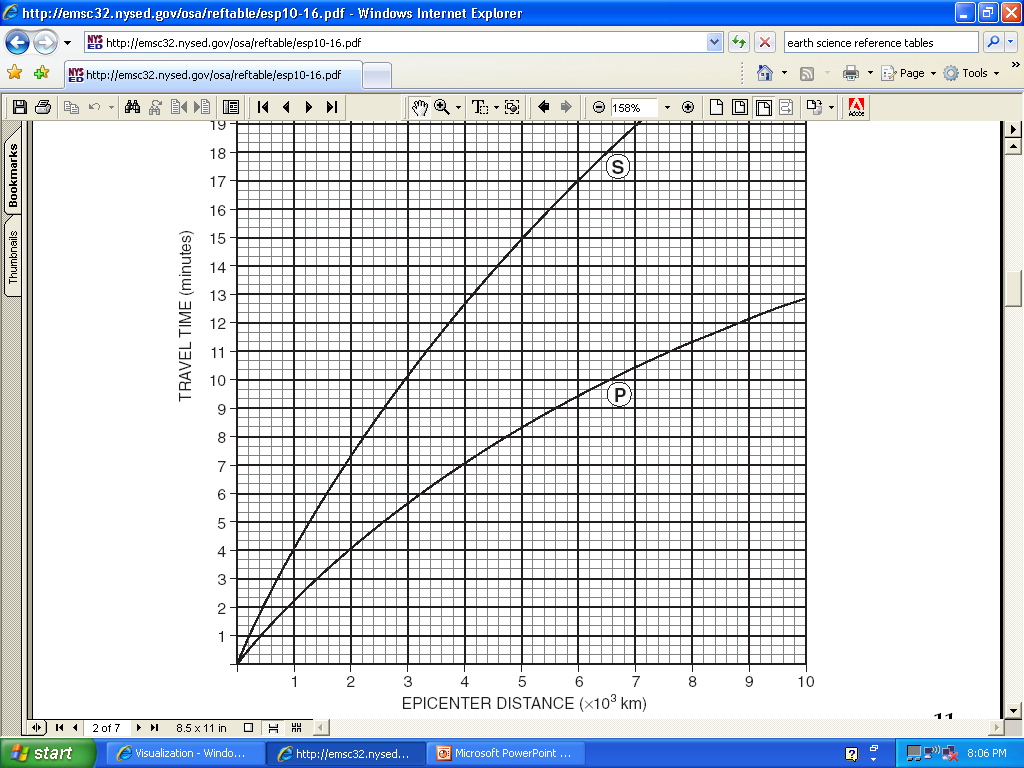 MOVE THE PAPER UNTIL THE TWO TICK MARKS LINE UP WITH THE P AND S CURVES
WHEN TICK MARKS LINE UP, GO STRAIGHT DOWN AND READ THE EPICENTER DISTANCE
EPICENTER DISTANCE OF 6700 KM
Figuring distance on a globe
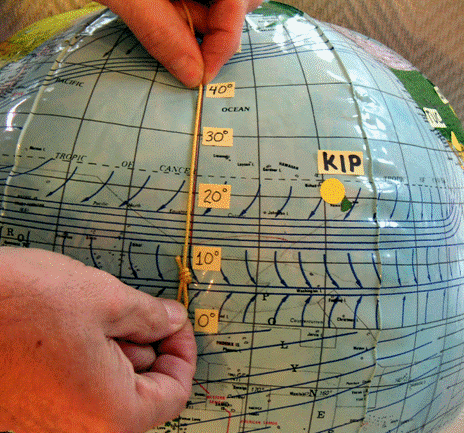 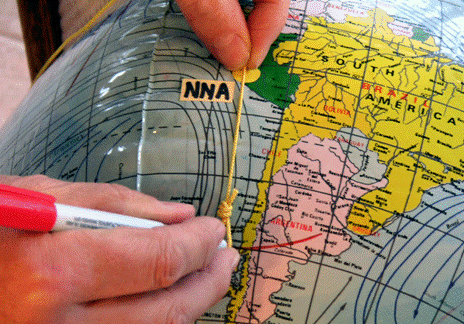 Determining distance from the seismic stations (above station KIP; right station NNA)
[Speaker Notes: Photos courtesy of Larry Braile]
Example of triangulation
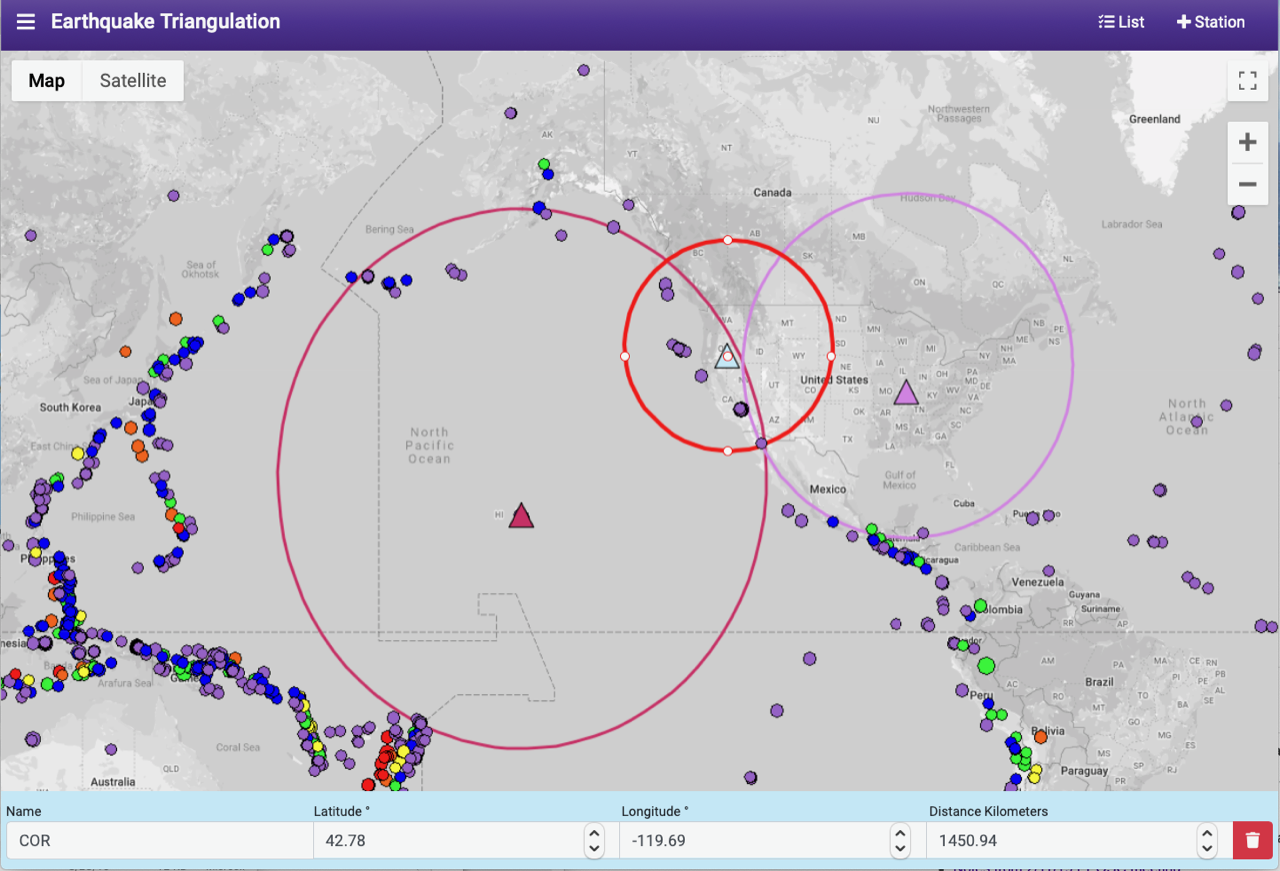 This example is derived from IRIS’s online app “Triangulation”. Download here: https://dev.iris.edu/app/triangulation
[Speaker Notes: How might you use this activity to improve future undergraduate responses?]
Tectonic Plates
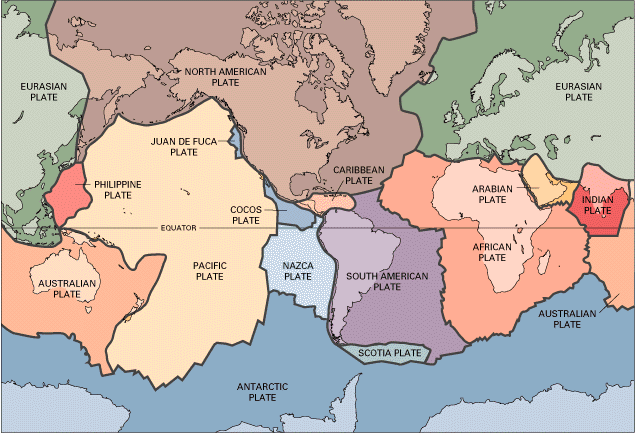 Seismic Monitor
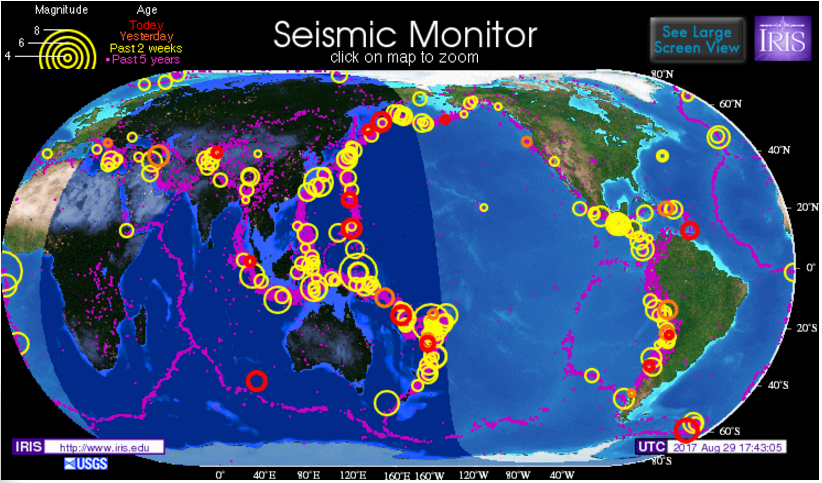 Global Seismicity as of 8/29/17
[Speaker Notes: Updated versions of this map can be obtained from www.iris.edu]